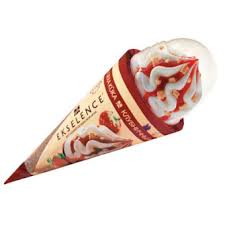 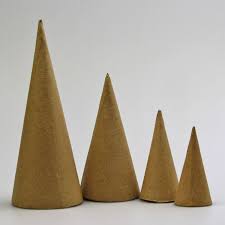 Koonus
Heldena Taperson
www.welovemath.ee
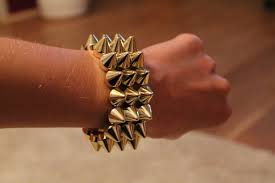 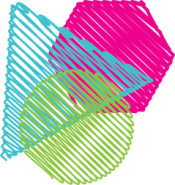 Koonus on pöördkeha, mis tekib täisnurkse kolmnurga pöörlemisel ümber ühe kaateti.
A
B
C
Koonuse külgpind
Koonuse põhi
A
m
H
C
B
r
koonuse tipp – A
koonuse telg – kolmnurga kaatet, mille ümber kolmnurk pöörleb - AC
koonuse kõrgus H = AC  tipu kaugus põhjast
koonuse moodustaja  – kolmnurga hüpotenuus 
m = AB
raadius  r = BC
m
H
r
Koonuse pindala
Põhja pindala
Külgpindala
Täispindala
Pea meeles!
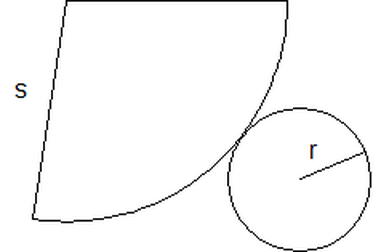 m
m
H
r
ja ruumala
Koonuse telglõige on
tasand, mis läbib koonuse telge 
 võrdhaarne kolmnurk
Koonuse ristlõige on
tasand, mis on risti teljega 
põhjaga paralleelne ring